Controls & Vacuum hands - on training
Vít Machanec, FEL CTU in Prague, Czech Republic
Julius Backai, FEI TU in Kosice, Slovakia
Supervizors: Roman Pivin, Mikhail Nozdrin
Structure of our training
Introduction to PLC, basic electronics and software

Test project – clinic

 Vacuum training

 Main project – remote control & automatization of vacuum system
2/11
Clinic - test project
Electrical scheme
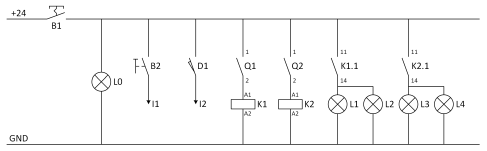 Siemens LOGO! 24RCE
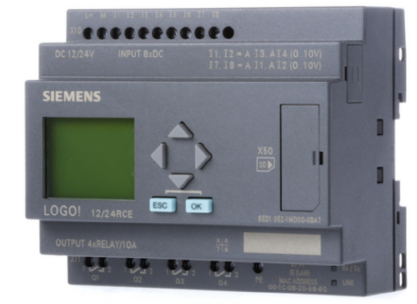 Logical scheme in LOGO! Soft Comfort V7.0
Relay
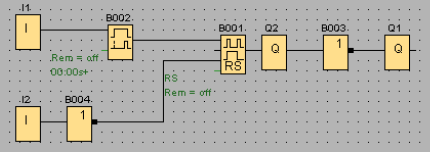 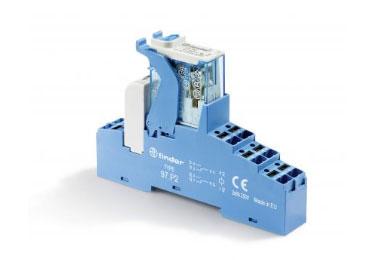 3/11
Clinic - test project
Assembled project
Initial state occupied – red lamps lightening
 One button pressing changes state to free –    red lamps off, green lamps lightening
 Next button pressing switches state to opposite
 If doors are opened system switches to occupied state
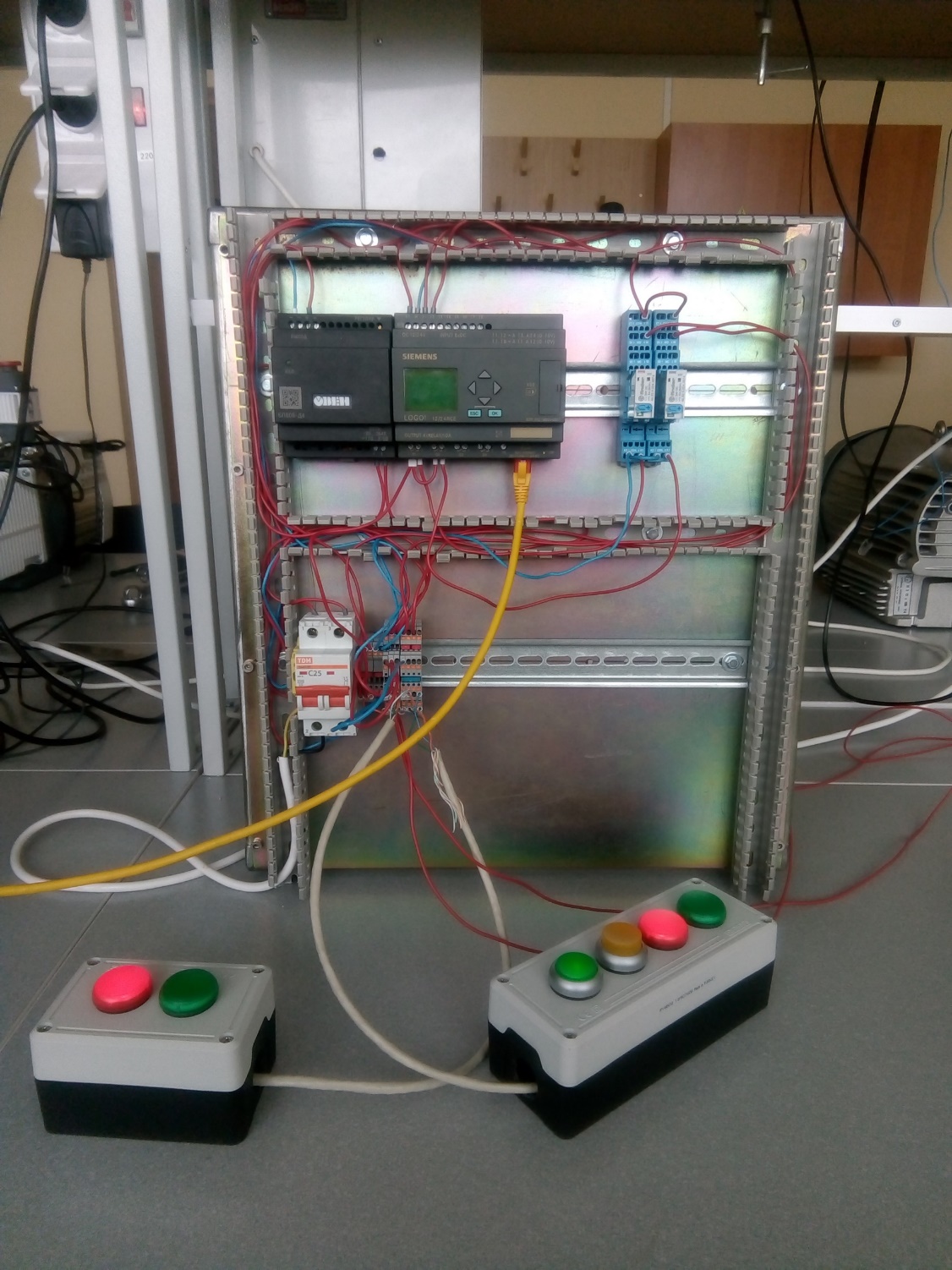 4/11
Vacuum training
Visit to the Accelerator Nuclotron - motivation for main project
 Assembling the vacuum system in laboratory
 Leak detection
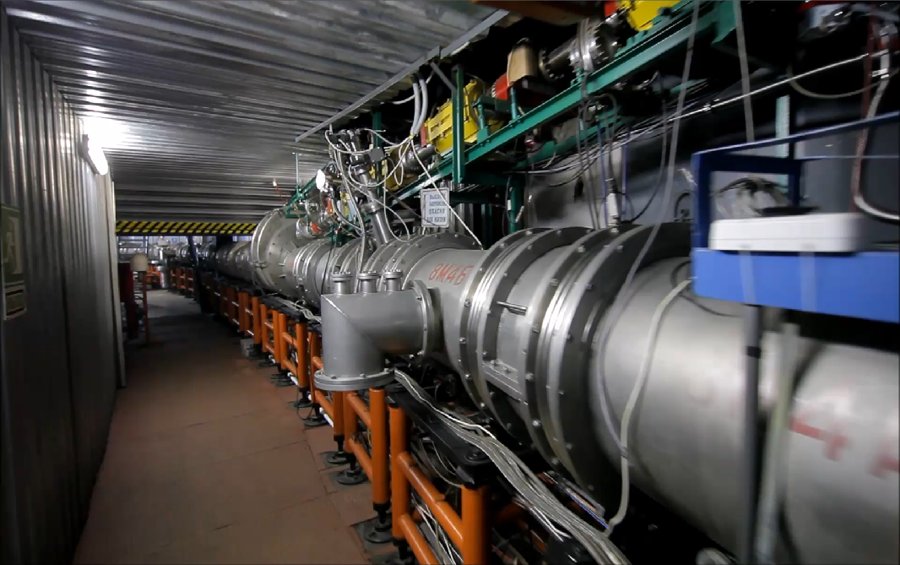 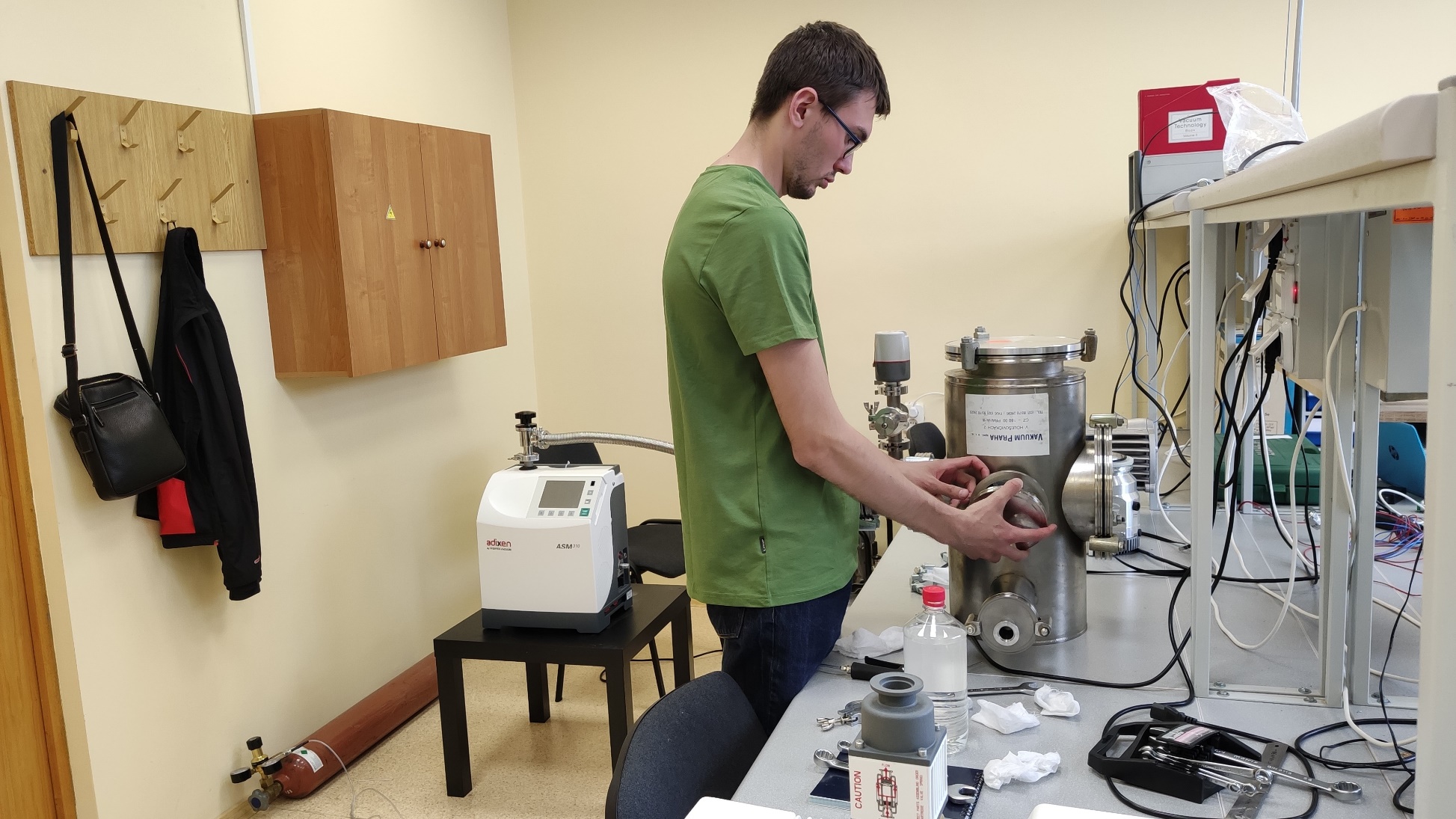 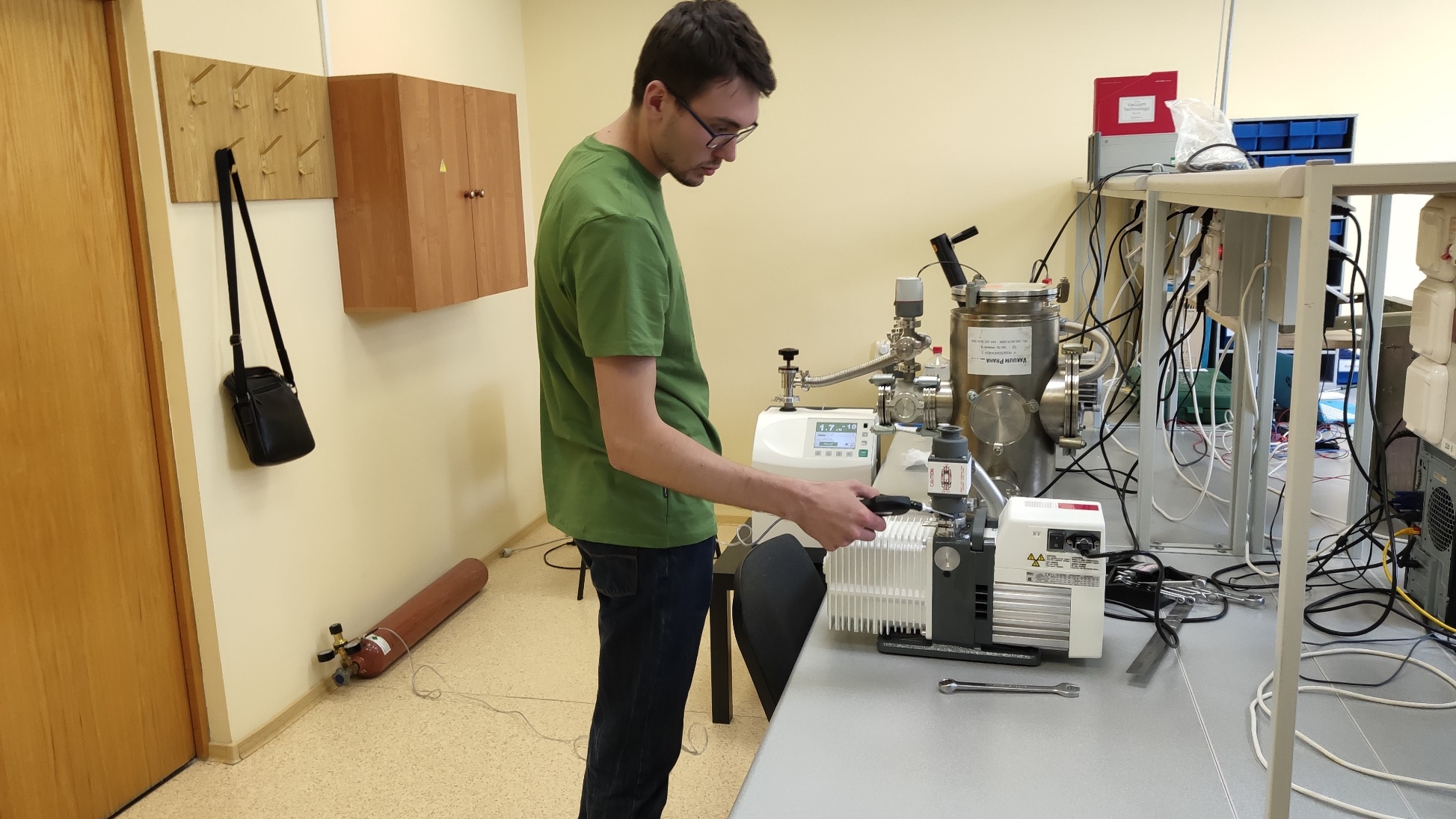 5/11
Vacuum training
Vacuum scheme & equipment
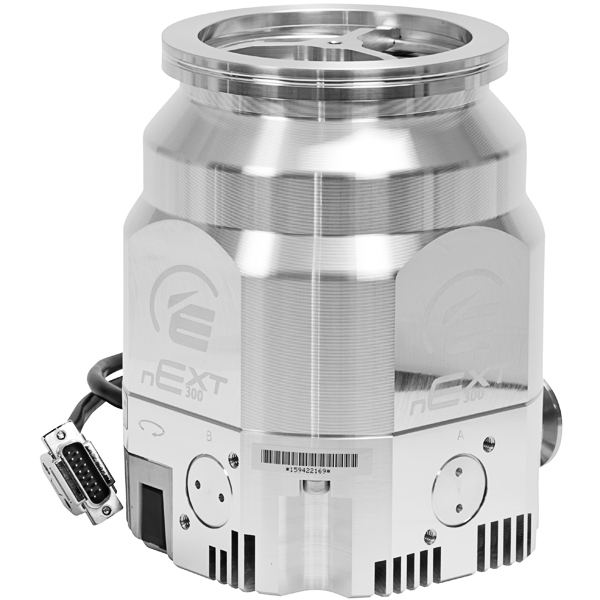 Turbomolecular
 pump
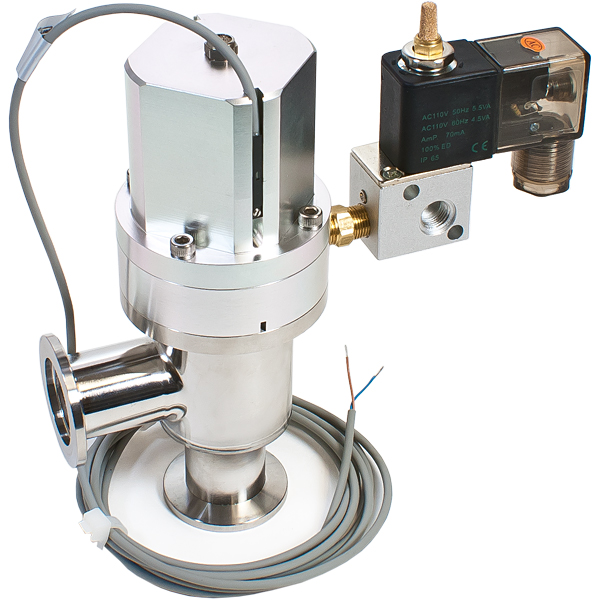 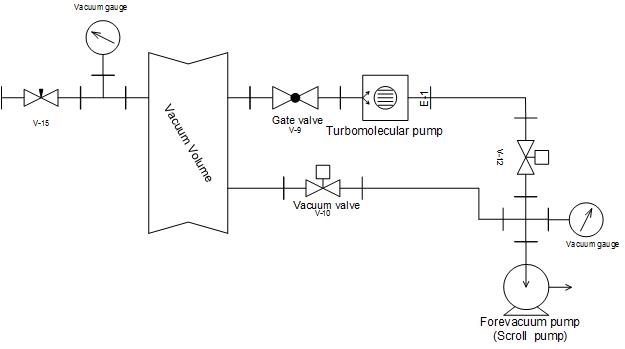 Angle
 valve
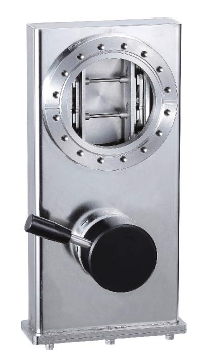 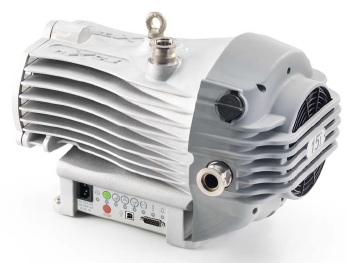 Gate valve
Forevacuum pump
6/11
Main project
Project documentation
 Electrical scheme
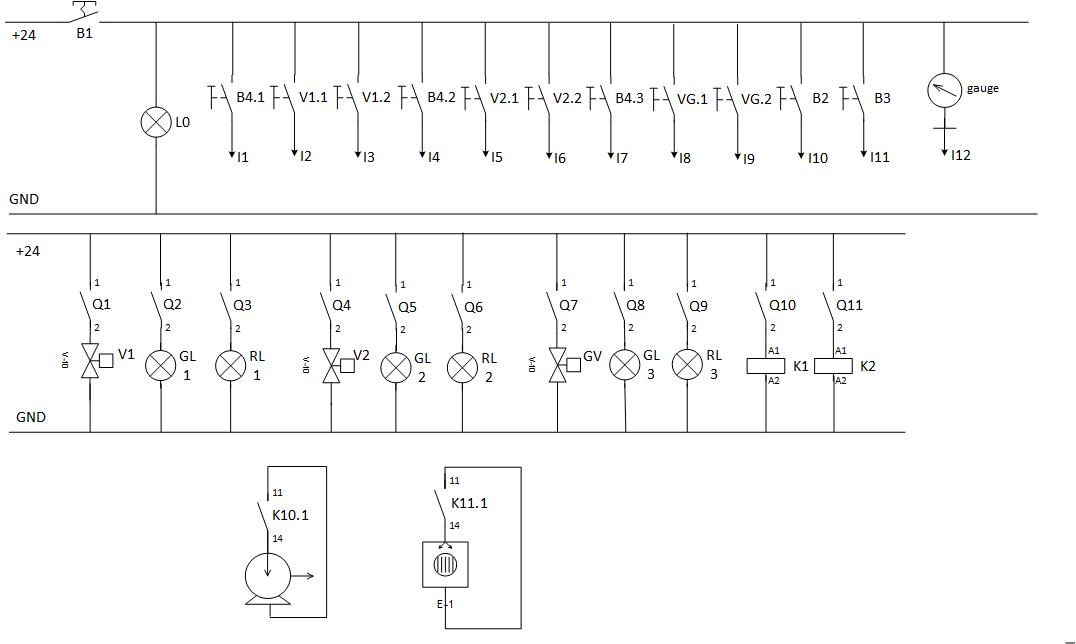 Electrical drawing of test project
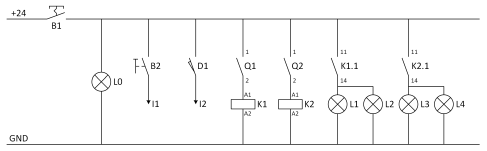 711
Main project
Change valves
 Assembling electrical scheme
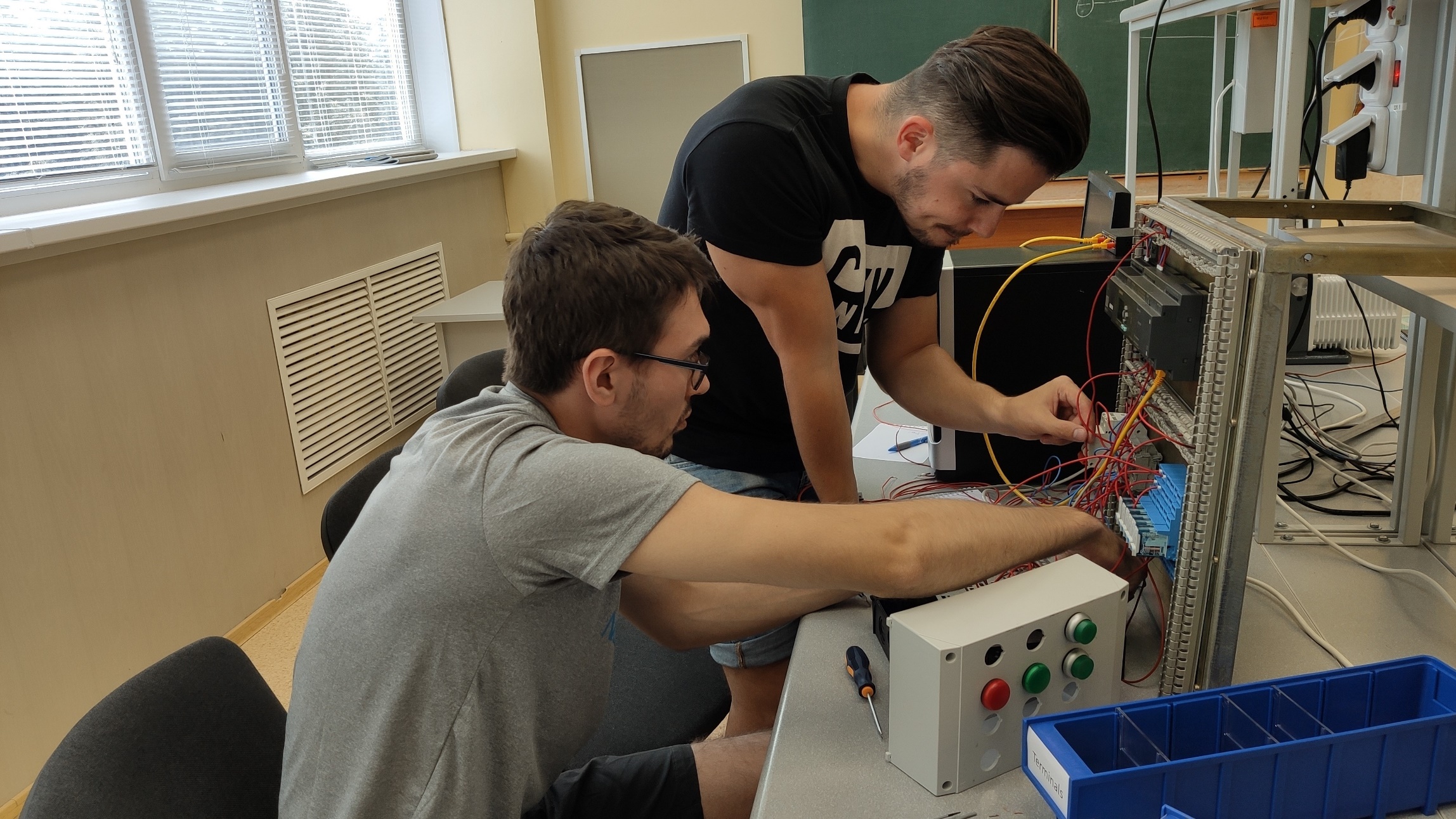 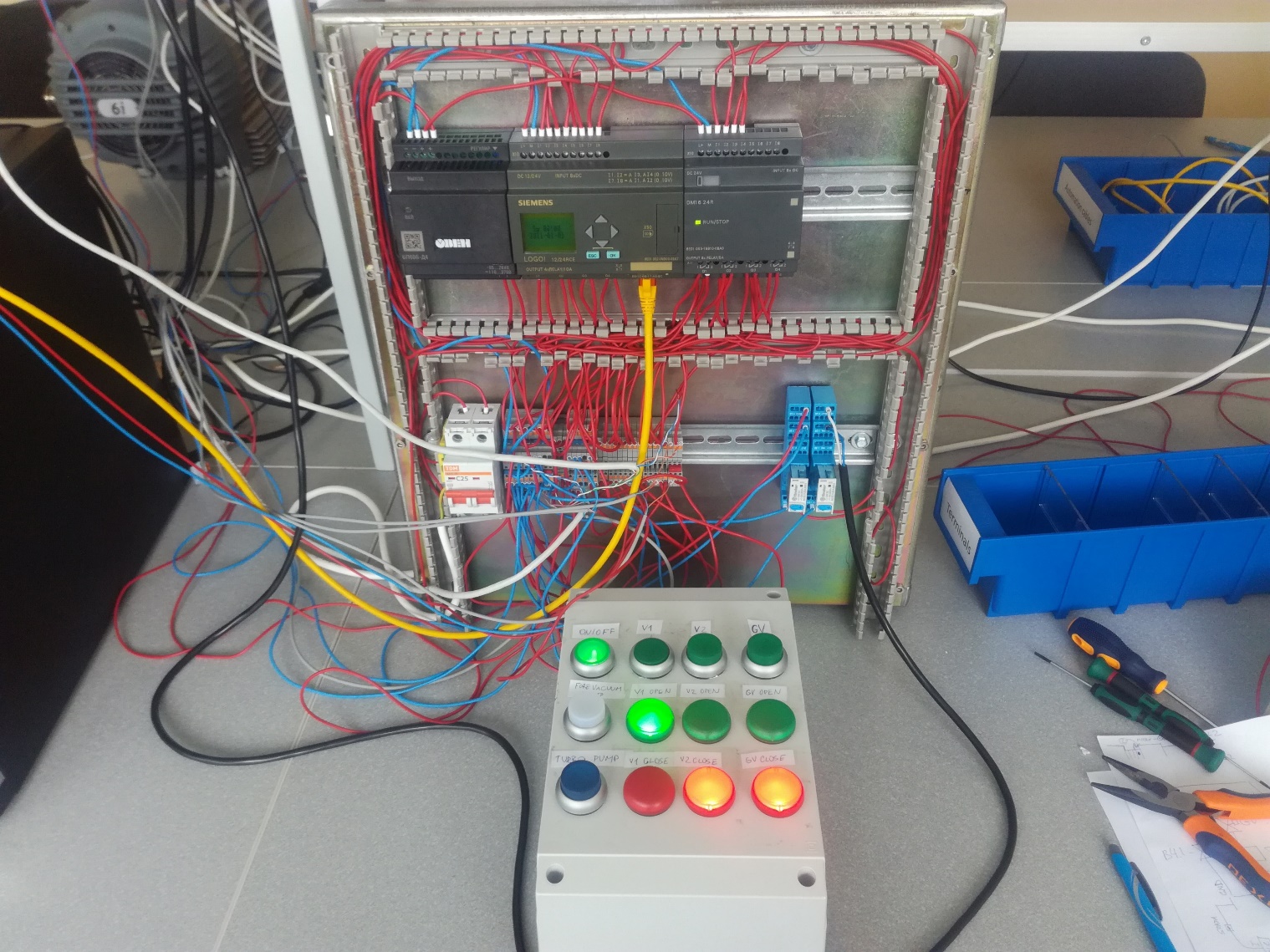 8/11
Main project
Testing the system
 Interlocks – safety mechanisms
   to protect the system
 Automatization of the system
Interlocks
Testing
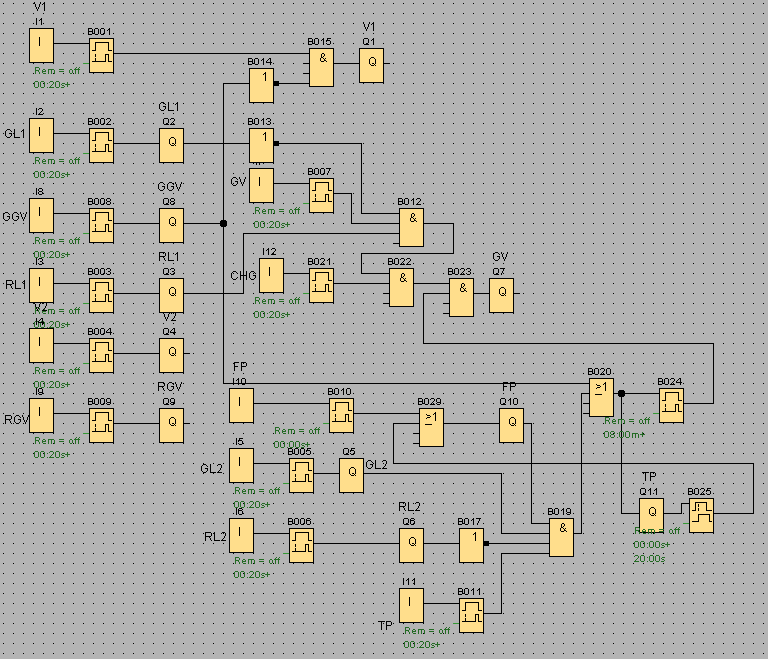 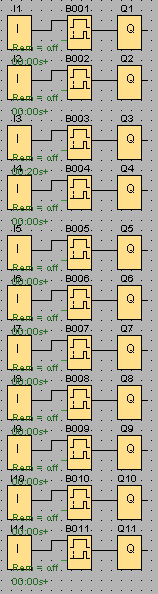 Test project
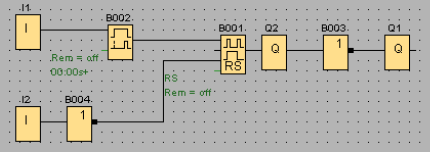 9/11
Conclusion
Learning & practice with PLC and basic electronic components
 Understanding & assembling vacuum system
 Design of electrical circuits & remote control of vacuum equipment
 Programming safety mechanisms
 Possible improvements – full automatization
10/11
Thank you for your attention
11/11